Connected 4 Health
Diabeto pagrindaiAutorės: Aelita Bredelytė, Akvilė Lencevičė
Projekto numeris: 2021-1-RO01- KA220-HED-38B739A3
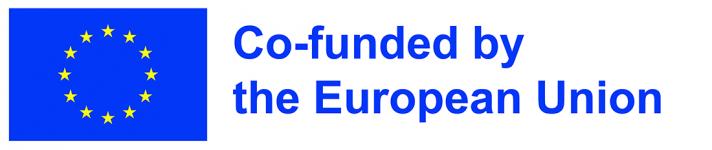 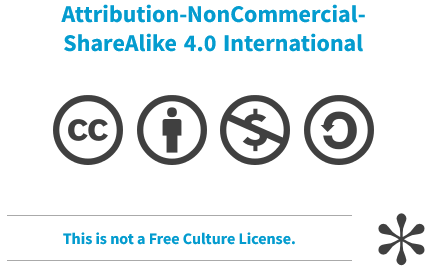 The European Commission's support for the production of this presentation does not constitute an endorsement of the contents, which reflect the views only of the authors, and the Commission cannot be held responsible for any use which may be made of the information contained therein.
2
Žmogaus kūnas susideda iš mažų, žmogaus akiai nematomų ląstelių, kurių egzistavimą palaiko gaunama energija. Pagrindinės palaikomosios energijos šaltinis yra gliukozė, kuri yra gyvybiškai svarbi ląstelėms, kaip ir kuras yra būtinas automobiliui. Insulinas yra hormonas, kurį gamina beta ląstelės kasoje, padedantis gliukozei patekti į ląsteles. Kasa yra panaši į gamyklą, gaminančią insuliną, o insulinas veikia kaip raktas, atidarantis ląstelę su gliukoze, o patekęs į vidų naudojamas kaip energijos šaltinis. Sveiko žmogaus organizmas insuliną gamina nuolat, t. y. mažos koncentracijos insulino visada yra kraujyje, nes jis palaiko normalų gliukozės kiekį kraujyje. Kiekvieną kartą po valgio gliukozės kiekis kraujyje didėja, o kasa pradeda gaminti daugiau insulino. Taip išlaikomas pastovus gliukozės kiekis kapiliariniame kraujyje, t. y. 3,3–5,5 mmol/l prieš valgį ir iki 7,8 mmol/l praėjus 1–2 valandoms po valgio.
3
Insulinas yra atsakingas už
Reguliuoja angliavandenių, baltymų ir riebalų apykaitą
Sumažina gliukozės kiekį kraujyje ir padeda gliukozei patekti į ląstelę
Ketoninių kūnų gamybos prevencija
Padidina gliukozės kaupimąsi glikogeno pavidalu
4
Galimybė valdyti ligą
Deja, kartais sutrinka tiek insulino gamyba, tiek jo veikimas, dėl jo išsivysto cukrinis diabetas. Nors cukrinis diabetas vis dar laikomas nepagydoma liga, šiandien jį galima sėkmingai valdyti. Tai suteikia diabetu sergantiems pacientams galimybę jaustis sveikiems ir gyventi aktyvų gyvenimą.
5
2 tipo cukrinis diabetas
2 tipo cukrinis diabetas yra labiausiai paplitusi diabeto forma, juo serga 80–90 % visų sergančiųjų cukriniu diabetu. Nors tarp sergančiųjų šia liga yra daugiau suaugusiųjų, ji gali būti diagnozuota ir vaikams. 60–90% sergančiųjų 2 tipo cukriniu diabetu turi antsvorio. Kadangi jai būdinga laipsniška ligos pradžia, cukrinis diabetas ilgiau išlieka nenustatytas, kol atsitiktinai nustatomas atlikus gliukozės testą arba gliukozės tolerancijos testą.
6
2 tipo cukrinis diabetas
Dauguma sergančiųjų 2 tipo cukriniu diabetu yra nutukę (centrinis/pilvinis nutukimas). 2 tipo diabeto pradžioje kasa vis dar gamina insuliną, tačiau ląstelės jo nenaudoja efektyviai (dėl audinių atsparumo insulinui, t.y. sumažėjusio ląstelių jautrumo insulinui. Tad insulino poreikis didėja. Dažniausiai kasa gamina insulino kiekį, kurio pakaktų palaikyti normalų gliukozės kiekį kraujyje, jei kūno svoris būtų normalus. Ilgainiui kasos beta ląstelės išsenka ir praranda gebėjimą gaminti insuliną (išsivysto insulino nepakankamumas).
7
2 tipo cukrinis diabetas
Nors tikslios šių sutrikimų priežastys vis dar nežinomos, bet dažniausiai pasitaikančiais veiksniais laikomi nutukimas, paveldimumas, buvęs gestacinis diabetas, sutrikusi gliukozės apykaita, fizinio aktyvumo stoka, aukštas kraujospūdis ir didelis lipidų kiekis kraujyje. 2 tipo diabetas yra progresuojanti liga. Tai reiškia, kad dėl uždesto gydymo ir laiku nepastebėtos ligos būklė pablogėja. Jei cukrinis diabetas nėra tinkamai gydomas, tai gali sukelti ilgalaikių komplikacijų.
8
2 tipo cukrinis diabetas
Tinkama mityba ir pakankamas fizinis aktyvumas turi didelę reikšmę visose šios ligos stadijose. Sergančiųjų 2 tipo cukriniu diabetu medicininis gydymas turi būti intensyvesnis (pakeistas) tam tikru laikotarpiu. Ligos pradžioje diabetu sergantiems pacientams skiriami vaistai, mažinantys gliukozės kiekį. Tačiau kai kuriems pacientams insuliną reikia skirti nuo pat pradžių. Kai liga pradeda progresuoti, didinamos vaistų dozės ir įvedami jų deriniai. Vėliau, kai kasa nebegamina pakankamai insulino, jį reikia skirti.
9
2 tipo cukrinis diabetas
Kadangi 2 tipo cukrinis diabetas yra lėtinė liga, kurios metu kyla rimtų komplikacijų rizika ir didelė našta sergančiųjų sveikatos būklei tiek fiziškai, tiek protiškai, manoma, kad sergančiųjų cukriniu diabetu gyvenimo kokybė (bendra fizinė, psichinė ir socialinė) stipriai pablogėja. Tai gali sukelti pati cukrinio diabeto diagnozė, psichologinis stresas, susijęs su ligos valdymu arba diabeto komplikacijų našta. Keli moksliniai darbai praneša apie diabetu sergančių pacientų psichinės būklės pablogėjimą tiek ir apie pagerėjimą gydymo metu.
10
2 tipo cukrinis diabetas
Nors atliekant mokslinius tyrimus diabeto prevencijos tema, reikia ir, tiesą sakant, visada atsižvelgiama į objektyvius ir kiekybiškai įvertinamus parametrus, tokius kaip svoris, gliukozės koncentracija kraujo plazmoje, lipidų profilį, su sveikata susijusios gyvenimo kokybės reikšmė (HRQOL), kurį subjektyviai įvertinę dalyviai, dažnai ignoruoja.
11
Su sveikata susijusi gyvenimo kokybė
Klinikiniai ir biologiniai kintamieji, paimti atskirai, neatspindi pacientų suvokimo apie savo sveikatą iš įvairų pusių. Dažniausiai dėl to, kad HRQOL įtakoja daugybė veiksnių, įskaitant gretutines ligas, socialinę ir šeiminę padėtį, paciento įgytas žinias, pasitenkinimą gydymu ir suvokimą, kad turi gebėjimą kontroliuoti savo mirtį. HRQOL yra glaudžiai susijęs su tuo, kaip žmogus jaučiasi ir ką veikia.
12
Su sveikata susijusi gyvenimo kokybė
Cukrinis diabetas yra plačiai paplitusi lėtinė liga ir viena iš aktualiausių visuomenės sveikatos problemų. Fizinis ir psichosomatinis cukrinio diabeto poveikis lemia nuolat didėjančią sveikatos priežiūros naštą visame pasaulyje. Siekiant pagerinti sergančiųjų cukriniu diabetu gyvenimo kokybę, susijusią su sveikata, svarbu suprasti diabetui būdingus simptomus. Įvairaus amžiaus ir bet kokios rasės, bet kokios etninės, socialinės ir ekonominės kilmės žmonės serga depresija, tačiau depresija sergantiesiems cukriniu diabetu pasireiškia du ar tris kartus dažniau.
13